A magyar rendszerváltás
A Kádár – korszak vége
Az 1980-as évek közepére a Szovjetunió meggyengülésével csökkent 
Magyarország függése Moszkvától. 
A rendszernek ekkor azonban súlyos problémákkal kellett szembenéznie. 
A gazdaság válsága tovább mélyült. 
Az adósságcsapda következtében az ország egyre erősebben függött a Nyugattól. 
Ezek a folyamatok elősegítették az ellenzék kialakulását. 
Létrejött két jelentős ellenzéki mozgalom is, amelyek 
megkérdőjelezték a szocializmus létjogosultságát.
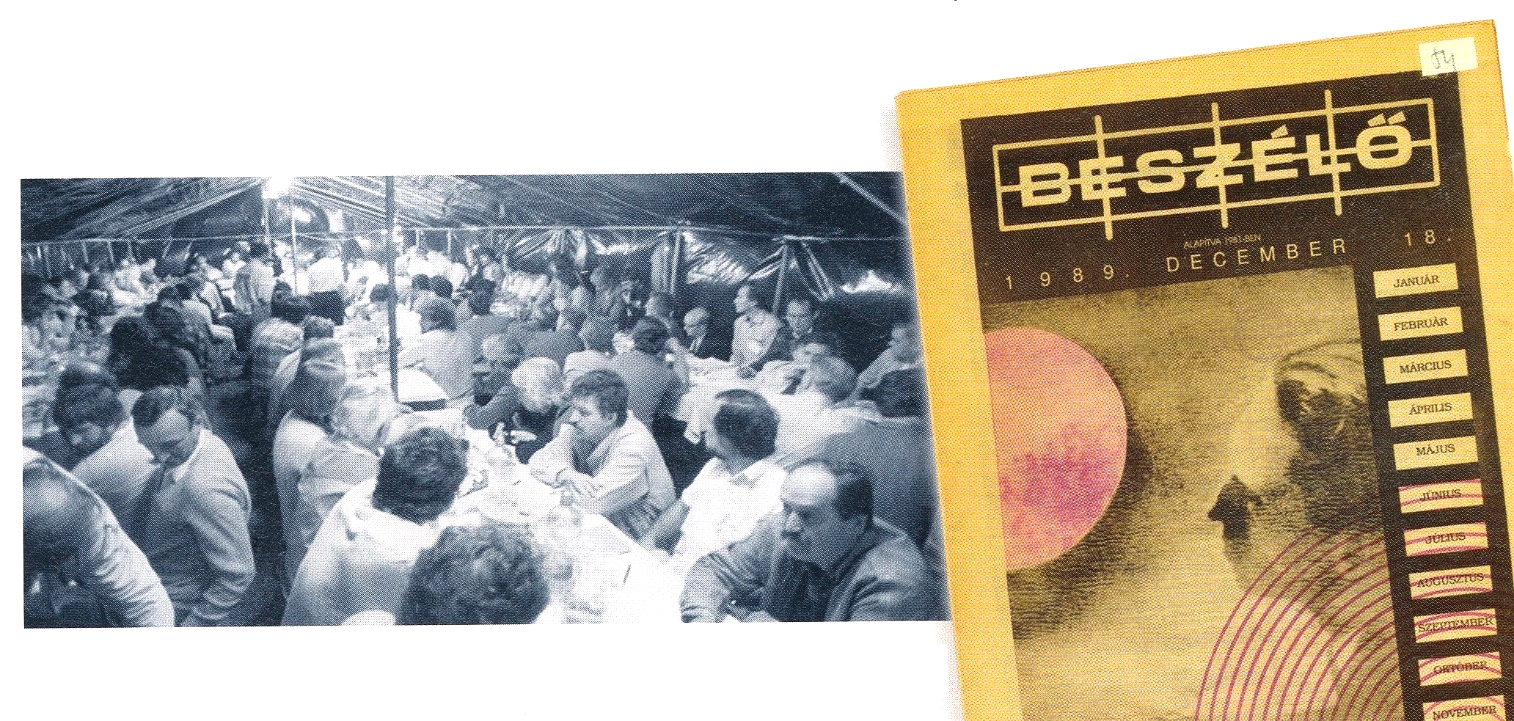 AZ MDF gyűlése Lakiteleken, a mozgalom alapításának helyszínén.
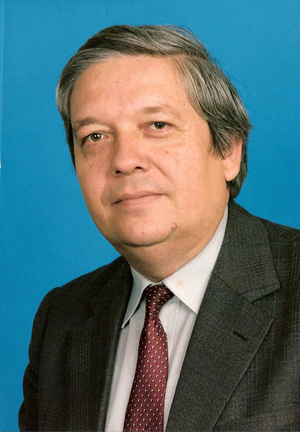 Az egyiket főleg olyan írók alkották, akik kezdetben a határon túli magyarokért szólaltak fel. 
A másik csoport tagjai zömmel fővárosi értelmiségiek voltak. 
Ők elsősorban az emberi jogok semmibe vétele ellen tiltakoztak.
Az 1980-as évek végén az írók vezetésével megalakult a Magyar Demokrata Fórum (MDF), a másik csoportból pedig létrejött a Szabad Demokraták Szövetsége (SZDSZ). 
Harmadik ellenzéki szervezetként ifjú jogászok létrehozták a Fiatal Demokraták Szövetségét (Fidesz). 
Az ellenzék hamarosan kimondta: 
,,Kádárnak mennie kell”. 
A pártfőtitkár lemondását azonban nem ők, hanem az MSZMP belső ellenzéke érte el.
Pozsgay Imre 
(1933 – 2016)
 politikus, egyetemi tanár, 
az MDP (1950–1956), 
az MSZMP (1956–1989), 
az MSZP (1989–1991) tagja, 
a Nemzeti Demokrata Szövetség alapító ügyvezetője majd elnöke volt a párt feloszlásáig.
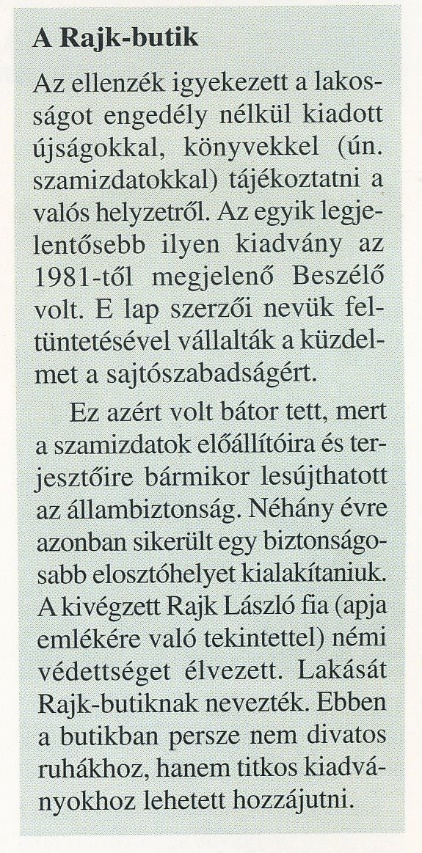 1988-ban Kádár elvesztette befolyását. Megkapta ugyan az újonnan létrehozott pártelnöki tisztet, ez a pozíció azonban már nem jelentett valódi hatalmat. 
Az új vezetés sem volt egységes: voltak, akik csak gazdasági változást tudtak elképzelni, Pozsgay Imre viszont már politikai reformokat akart.
A pártállam bukása
Az ellenzék megmozdulásai mind gyakoribbá váltak. 
Alkalmat teremtett ezekhez például a romániai magyarság sorsának romlása és a környezetet romboló magyar-csehszlovák dunai duzzasztógátak ügye. 
A tüntetéseken hamarosan már politikai követelések is elhangoztak. 
Az 1956-os forradalom és Nagy Imre kivégzésének évfordulóin a hatóságok durván léptek fel a tüntetők ellen.
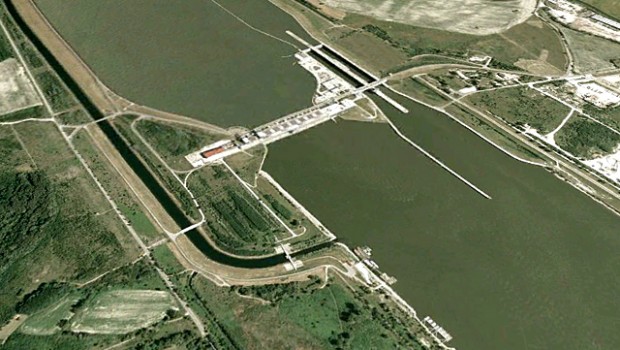 Ilyen körülmények között kezdődött meg 1989, a ,,csodák éve”. 
Nagy lökést adott az átalakulásnak, hogy Pozsgay Imre népfelkelésnek minősítette 
1956-ot. Ez döntő fordulatot jelentett, mivel szakított a párt hivatalos álláspontjával, amely ellenforradalomnak tekintette a történteket.
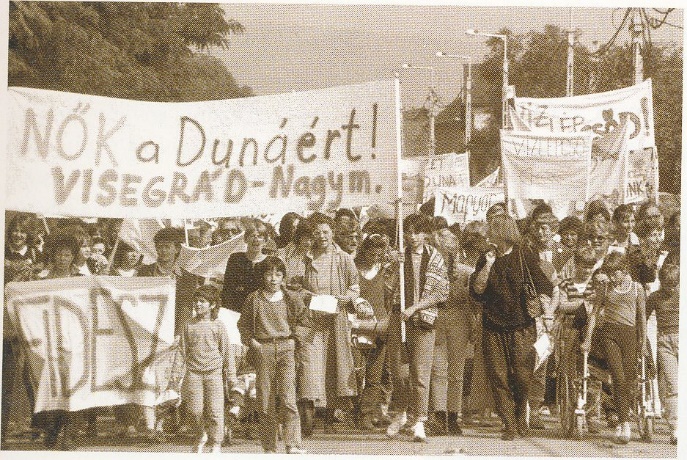 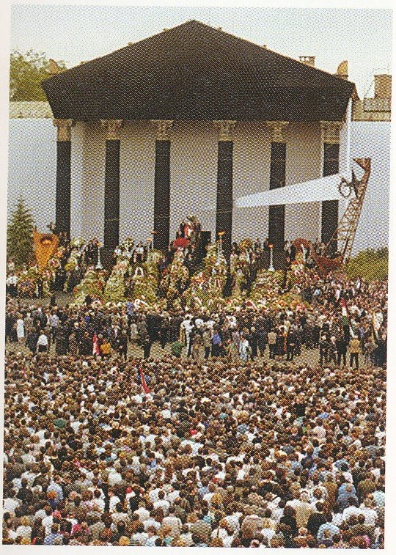 Tüntetés a dunai duzzasztógátak ellen.
Az MSZMP vezetői hamarosan engedélyezték pártok létrehozását. 
A három ellenzéki mozgalom párttá alakulása mellett a történelmi pártok is 
újjá szerveződtek. 
Kiemelkedő esemény volt Nagy Imrének és mártírtársainak az újratemetése 1989 nyarán, kivégzésük 31. évfordulóján. 
Kádár János még megélte ezt a napot, de július elején - azon a napon, amikor Nagy Imrét hivatalosan is rehabilitálták - meghalt.
Nagy Imre 
és társai újratemetése.
A tárgyalásos forradalom
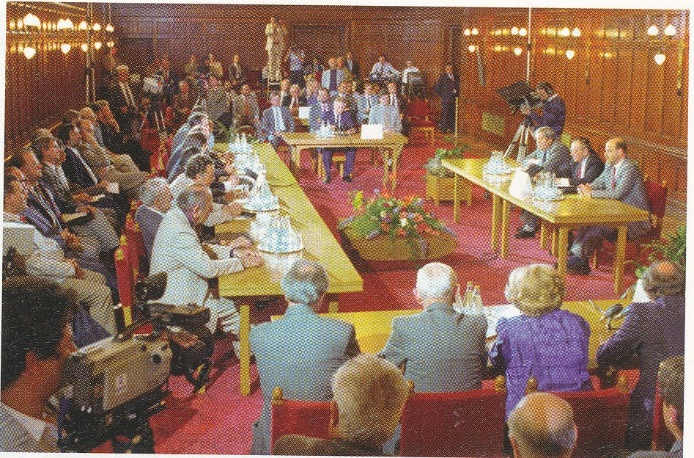 Az MSZMP-n belül kialakult egy mind erősebb reformirányzat, amely az ellenzékkel való megegyezésre törekedett. 
A nyár folyamán így megkezdődtek az ún. Nemzeti Kerekasztal tárgyalásai. 
Ezeken alakították ki az átmenet forgatókönyvét. 
A tárgyalások eredményeit még a pártállami parlament foglalta törvényekbe. 
Jelentősen átfogalmazták az alkotmányt, biztosították például az állampolgári szabadságjogokat. 
Az alaptörvényben rögzítették a többpártrendszert is. 
A megváltozott alkotmánnyal egy új Magyarország jött létre.
Ezt jelképezte az is, hogy 
1989. október 23-án kikiáltották 
a harmadik magyar köztársaságot.
A Nemzeti Kerekasztal ülése.
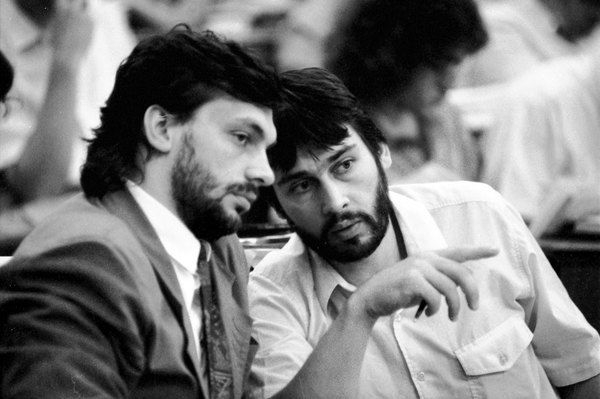 Orbán Viktor
Szabad György
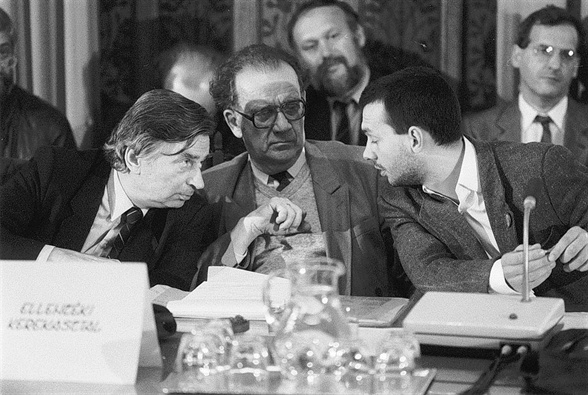 Antall József
Orbán Viktor
miniszterelnök
Áder János
köztársasági elnök
Felismersz valakit a képen láthatók közül?
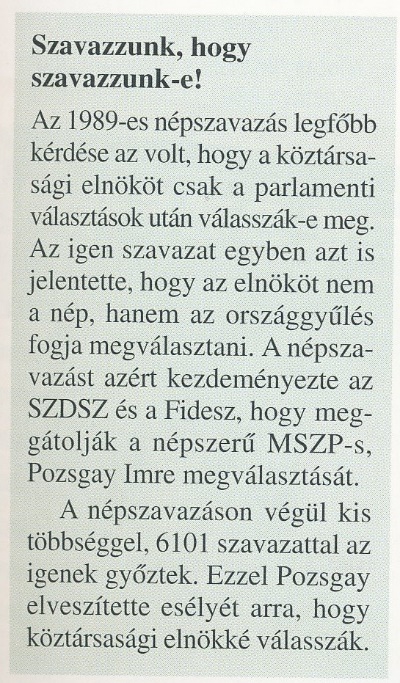 A Nemzeti Kerekasztal azonban nem jutott 
minden kérdésben megegyezésre. 
Nem tudtak megegyezni például abban, hogy milyen módon válasszák az állam élén álló köztársasági elnököt. 
Ezt késóbb a magyar történelem első országos népszavazása döntötte el. 
Az államfőt azóta a parlament választja. 
Időközben az MSZMP kongresszusa határozott a párt megszüntetéséről, illetve szociáldemokrata elveken történő új párttá alakulásáról. 
Így jött létre a Magyar Szocialista Párt (MSZP).
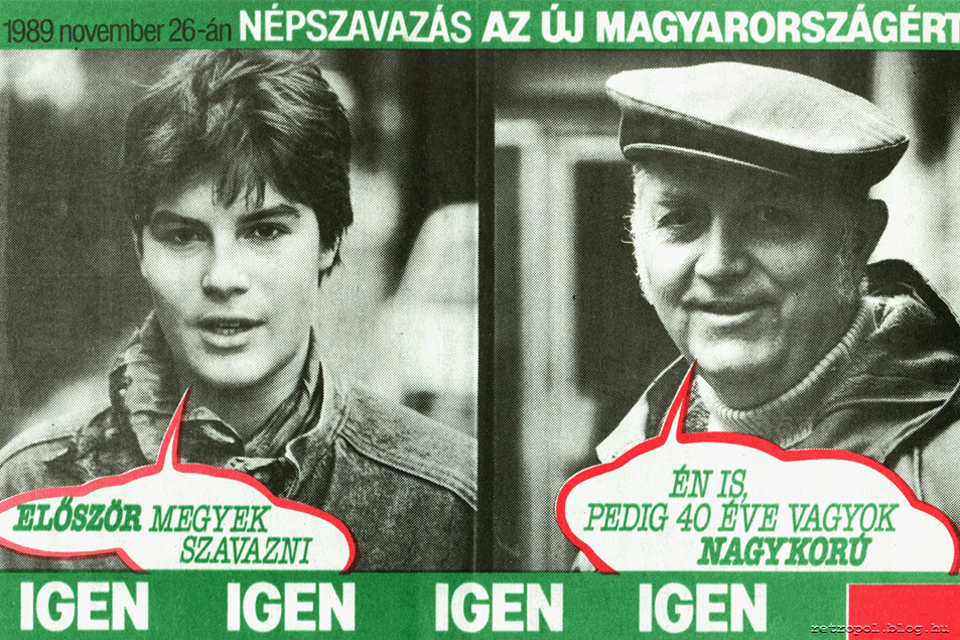 A népszavazást 
népszerűsítő plakát
A szabad választások
A politikai pártok olyan együttműködése a kormányzás érdekében, amelyben önállóságukat formailag megtartják.
1990 tavaszán választásokat tartottak, amelyet az MDF nyert meg. 
Az új kormányt a párt vezetője, Antall József alakította meg az MDF, a kisgazdák (FKGP) és a kereszténydemokraták (KDNP) koalíciójából. 
Az Fidesz 22 ellenzéket az SZDSZ, a Fidesz 
és az MSZP alkotta. 
A parlament megválasztotta a köztársasági elnököt, az l956-os elítélt Göncz Árpád író személyében (SZDSZ). A demokratikus átalakulást a tanácsok helyett létrehozott új önkormányzatok megválasztása zárta le 1990 őszén.
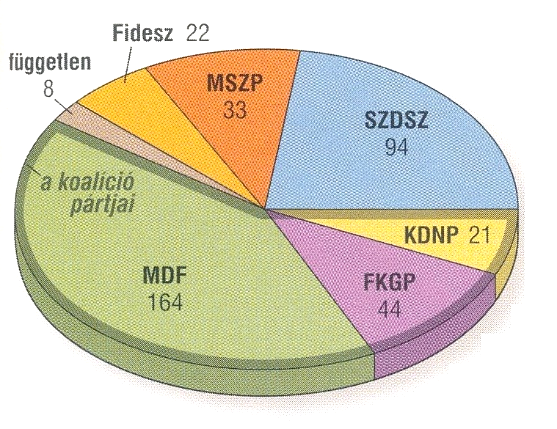 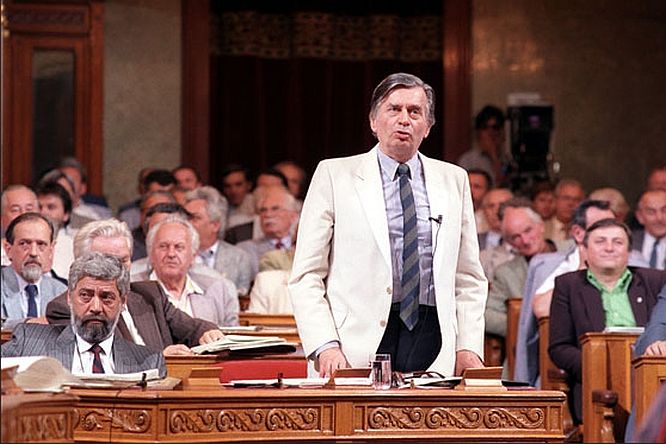 Az első szabadon
választott országgyűlés
elött beszédet mond
Antall József
miniszterelnök.
A országgyűlés 
összetétele az 
1990-es választások után. 
Mit tudsz leolvasni
a kördiagramról?
A rendszerváltás után
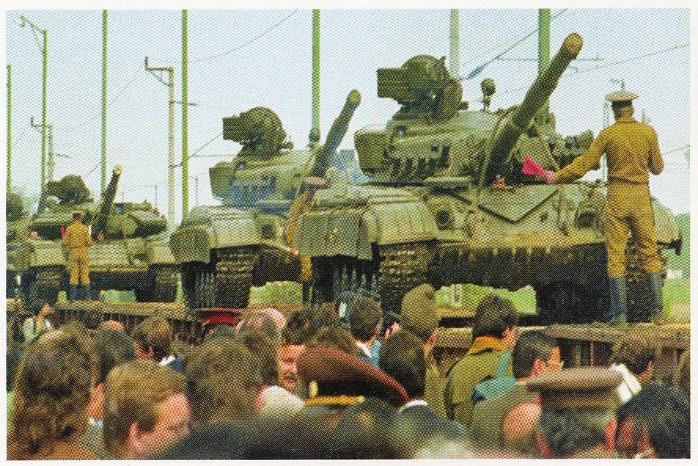 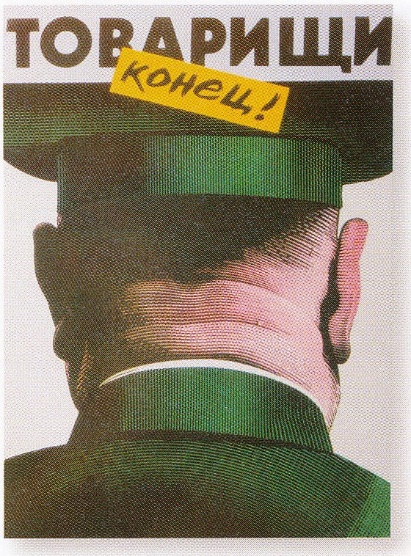 A politikai változásokat a gazdasági élet gyökeres átalakulása követte. 
Az állami tulajdonú cégeket fokozatosan magánkézbe adták, a korábban veszteséges üzemeket bezárták. 
Emiatt viszont sok ember váltmunkanélkülivé. 
A pártállam bukása külpolitikai fordulatot is hozott. 
1991-ben az utolsó szovjet katona is elhagyta az országot.
1999-benhazánk a NATO tagja lett. 
Hosszas tárgyalások után 2004-ben felvették Magyarországot az Európai Unióba is.
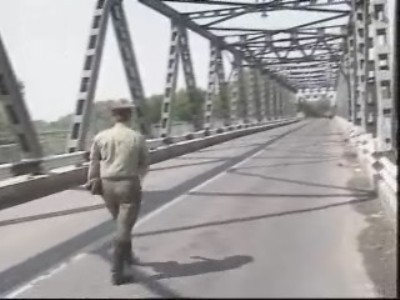 1991. június 19-én, délután három órakor, közel ötven év után, az utolsó megszálló szovjet katona is távozott a záhonyi határátkelőhelynél Magyarországról.
Politikai plakát a rendszerváltás időszakából. 
0rosz nyelvű feliratának jelentése: 
„Elvtársak, vége!”